GOVERNO DO ESTADO DA BAHIA
UNIVERSIDADE ESTADUAL DO SUDOESTE DA BAHIA – UESB
ASSESSORIA DE PLANEJAMENTO E FINANÇAS – ASPLAN
COORDENAÇÃO DE PLANEJAMENTO INSTITUCIONAL – CPI
PROPOSTA METODOLÓGICA  PARA ELABORAÇÃO DO PDI UESB 2019-2023
PDI: CONCEITO
O Plano de Desenvolvimento Institucional (PDI), elaborado para um período de  5 anos é o documento que identifica a Instituição de Ensino no que diz respeito à sua filosofia de trabalho, à missão a que se propõe e à visão, às diretrizes pedagógicas que orientam suas ações, às suas estruturas organizacionais e físicas, às atividades acadêmicas que desenvolve e/ou que pretende desenvolver, ao perfil dos professores, às políticas de atendimento aos estudantes e aos objetivos e metas estratégicas.
Fonte: MEC, Disponível em:  http://www2.mec.gov.br/sapiens/pi.html
PDI: IMPORTÂNCIA ESTRATÉGICA
Prevê objetivos estratégicos que servirão de base para os futuros projetos que serão desenvolvidos;
Aponta estratégias para superar os desafios internos e externos da Instituição; 
Ajuda a medir a qualidade e o desenvolvimento da Instituição; e
É fundamental para a elaboração de um projeto de expansão ou na avaliação da instituição e de seus cursos.
PDI: FINALIDADES
Servir de referência para os processos de recredenciamento institucional de acordo com o SINAES; 
Ser parâmetro para a construção, revisão ou atualização dos Projetos Pedagógicos dos Cursos (PPC’s);
Exercer a orientação para a construção dos Planos Táticos (temáticos) e Operacionais (local).
PREFLEXÕES SOBRE PLANEJAMENTO ESTRATÉGICO PARA ELABORAÇÃO DO PDI UESB 2019 - 2023
QUEM SOMOS?
ONDE ESTAMOS?
QUAL A NOSSA RAZÃO DE EXISTIR?
PARA QUEM FAZEMOS ?
No que acreditamos ? 
Quais as nossas forças e nossas fraquezas ?
QUAIS AS OPORTUNIDADES E AMEAÇAS?
PARA ONDE VAMOS ?
COMO CHEGAREMOS LÁ?
COM QUAL RESPONSABILIDADE SOCIOAMBIENTAL? 
Em quanto tempo?
Com quais recursos ? 
Como o contexto político, social e econômico pode nos afetar ? 
Quais resultados nós precisamos alcançar ?
O que devemos fazer ?
Como corrigir os desvios de rota?
DISPOSITIVOS LEGAIS QUE ORIENTAM A ELABORAÇÃODO PDI: externos
[Speaker Notes: O PDI tem suas origens a partir de duas atribuições definidas pela LDB: Avaliação Institucional e o credenciamento. O decreto 5773 aponta quais são os elementos essências que o PDI deve ter, tais como: missão, objetivos e metas da instituição, projeto pedagógico da instituição, perfil do corpo docente, organização administrativa, infraestrutura física e instalações acadêmicas, oferta de educação à distância  e de programas de mestrado e doutorado.  A Lei 10.861/2004 estabelece a necessidade do “plano de desenvolvimento institucional” na avaliação das instituições de educação superior.]
DISPOSITIVOS LEGAIS QUE ORIENTAM A ELABORAÇÃO DO PDI: externos
[Speaker Notes: O PNE é um dos documento balizadores da proposta de PDI sendo muito importante o conhecimento das suas diretrizes, metas e estratégias para os próximos 10 anos. o Plano Estadual de Educação possui 20 metas e 246 estratégias que visam garantir a melhoria da educação no contexto da sociedade baiana durante o decênio 2016-2026.]
DISPOSITIVOS LEGAIS QUE ORIENTAM A ELABORAÇÃO DO PDI: internos
I. Plano de Desenvolvimento Institucional 2013-2017 e planos anteriores; 
II. Plano de Gestão 2018-2022;
III. Planos de Gestão das Unidades Acadêmicas e Administrativas; 
IV. Relatórios de Gestão anuais das Unidades Acadêmicas e Administrativas;  
V. Estatuto e Regimento Geral; 
VI. Relatório de Autoavaliação Institucional;
VII. Orientações e diretrizes da Administração Central; 
VIII. Plano Plurianual da UESB 2016-2019; e  
IX. Dados e informações encaminhados pelas Pró - Reitorias e Assessorias para elaboração do Anuário Estatístico da UESB e do PDI UESB 2019-2023; dar visibilidade sobre a importância e a contribuição da UESB para o Território do Sudoeste Baiano; acompanhamento do desenvolvimento e do crescimento da Universidade.
CICLO DESEJÁVEL DO PLANEJAMENTO INSTITUCIONAL
2018.2
Anual 
Janeiro 2019
2018.2
2019
Anual
2018
ATORES SOCIAIS DO PROCESSO DE ELABORAÇÃO DO PDI UESB 2019-2023
Representantes da Administração Central e Setorial 
Docentes 
Discentes 
Funcionários Técnicos – Administrativos
Representantes da ADUSB
Representantes da AFUS 
Representantes dos DCEs
Comunidade externa
Outras representações sociais (governo, movimentos sociais, órgãos de classe e ONG’s)
princípios balizadores do Planejamento Institucional da UESB – PDI 2019 -2023
Autonomia Universitária;
Integração Universitária; 
Conexão Universitária; 
Transparência;
Descentralização; 
Democracia Participativa;
Eficiência, eficácia e efetividade;
Inclusão; 
Emancipação; 
Sustentabilidade; e
Aprendizagem.
[Speaker Notes: https://jornalufgonline.ufg.br/n/88162-entrevista-emancipacao-da-universidade-um-sonho-possivel]
PRINCÍPIOS A CONSIDERAR NA ELABORAÇÃO DO PDI
a clareza e a objetividade do texto, bem como a coerência, de forma a expressar a adequação entre todos os seus elementos; e
 a factibilidade, de forma a demonstrar a viabilidade do seu cumprimento integral.
FLUXOGRAMA DA METODOLOGIA PARA  ELABORAÇÃO DO PDI UESB 2019 - 2023
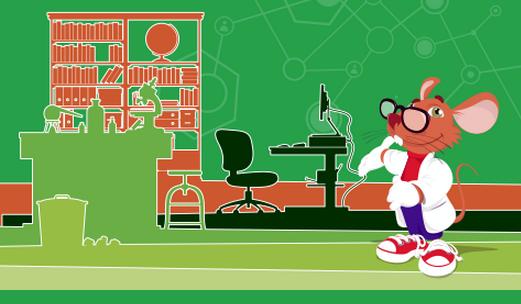 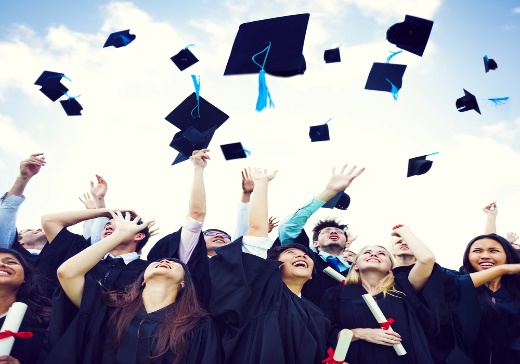 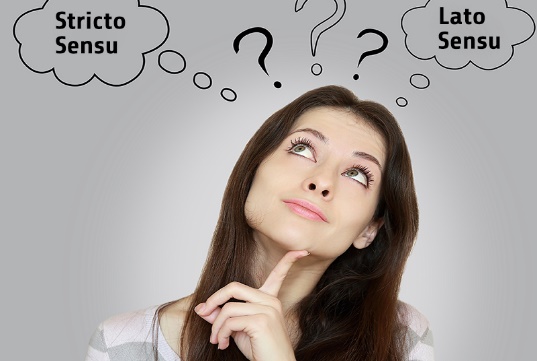 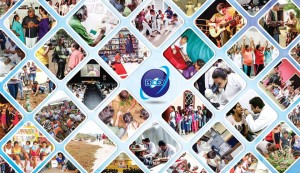 EXTENSÃO
PÓS-GRADUAÇÃO
GRADUAÇÃO
PESQUISA E INOVAÇÃO
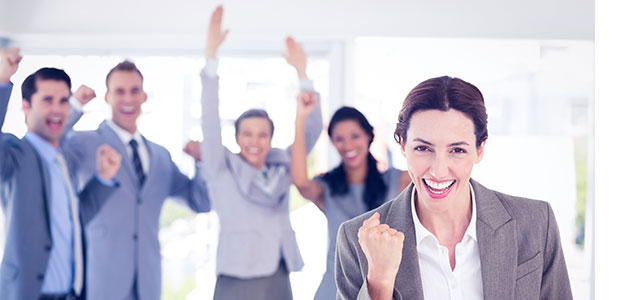 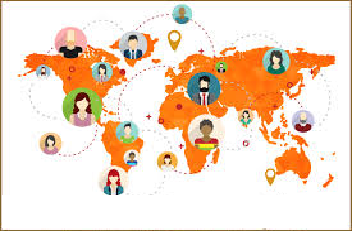 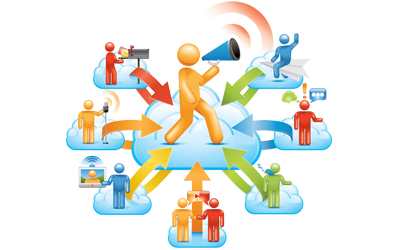 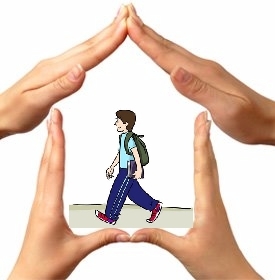 VALORIZAÇÃO E FORMAÇÃO HUMANA
INTERNACIONALIZAÇÃO
PERMANÊNCIA ESTUDANTIL
COMUNICAÇÃO INSTITUCIONAL
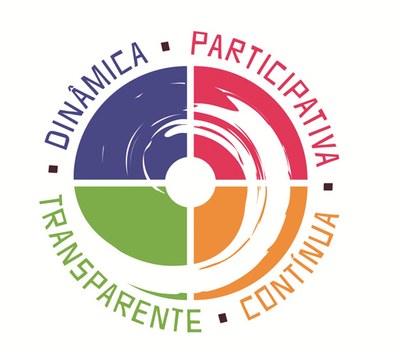 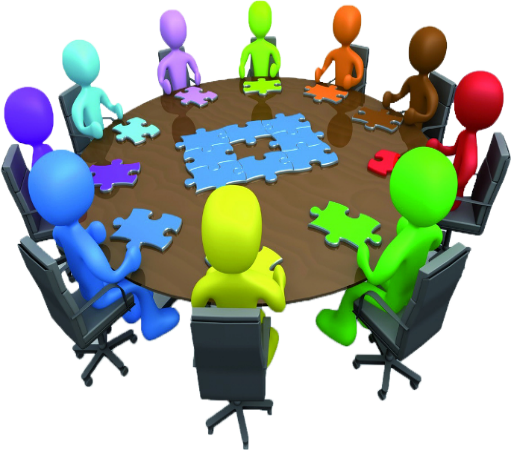 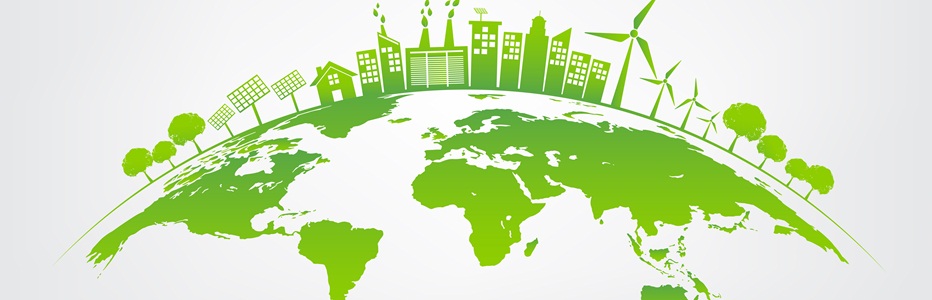 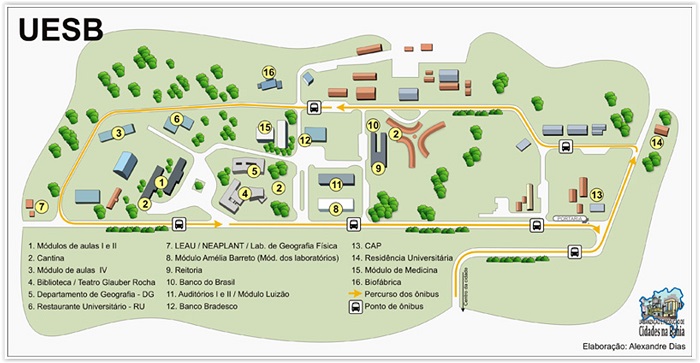 AVALIAÇÃO INSTITUCIONAL
PLANEJAMENTO E FINANCIAMENTO
SUSTENTABILIDADE
INFRAESTRUTURA
COMISSÃO EXECUTIVA ELABORAÇÃO DO PDI UESB 2019-2023Designada pela Portaria Nº 1710/2018
MEMBROS TITULARES
MEMBROS SUPLENTES
Flávia cristina batista caires
elinaldo leal santos 
alexandre sobral lima de Sousa
Robério rodrigues silva 
Allisianne Krystina Saraiva de Figueiredo 
selma norberto matos 
Benedito gonçalves eugênio 
INÊS ANGELICA ANDRADE FREIRE 
Fabiany cruz Gonzaga 
JAQUELINE BARRETO SANTOS 
RUBENS JESUS SAMPAIO 
cÁTIA mesquita brasil khouri  
FÁTIMA MORAES GARCIA 
Patrícia santos cardoso Gondim
ALEXILDA Oliveira de Souza
KERGILEDA AMBROSIO DE OLIVIERA MATEUS 
esdras antunes do nascimento
betânia silva Araújo
aNA CAROLINA de souza DóRIA
MARIA NARLEIDE DE OLIVEIRA CASTRO
JULIANA MENEZES DE MORAIS 
maísa oliveira melo ferraz
josé lúcio santos muniz 
Silvana oliveira Biondi 
Paulo savio damasio da silva 
MANUELLA LOPES CAJAÍBA 
EMANUELA  SANTOS LISBOA VIEIRA
MÁRCIO ANTÔNIO SALES VENÂNCIO 
ALBERTO LÚCIO SANTOS BRANDÃO 
Maria Deusa Ferreira da Silva 
 Carlos Fernando farias leite 
André Souza dos Santos
COMISSÃO EXECUTIVA ELABORAÇÃO DO PDI UESB 2019-2023Atribuições e competências
Realizar diagnósticos e análises de documentos legais e institucionais;
Coordenar, orientar, acompanhar e monitorar o desenvolvimento das ações, eventos e etapas de elaboração do PDI;  
Levantamento de dados internos por eixo temático para definição do contexto  atual da UESB; 
Apresentar e encaminhar aos GTs Temáticos minuta parcial, por eixo temático, para discussão; 
Promover discussões, estudar e revisar as minutas parciais;  
Organizar o documento final e enviar ao CONSU;
Acompanhar os resultados alcançados com a implantação do PDI 2019-2023.
ESCOLHA E COMPOSIÇÃO DOS GTs TEMÁTICOS
Indicação de representações dos Departamentos, da ADUSB, da AFUS e dos DCEs para compor os Grupos de Trabalhos para Elaboração do PDI UESB 2019 – 2023 por eixo temático. 

Representantes da Comissão Executiva (Coordenadores e suplentes dos GTs)
Representantes dos Departamentos
Representantes da ADUSB 
Representantes da AFUS 
Representantes dos DCEs
Comunidade Externa 
Outras representações sociais (governo, movimentos sociais, órgãos de classe e ONG’s) 
Representantes da  EAD e  do PAFOR 
Representação do Comitê de Pesquisa, do Comitê de Extensão e Graduação 
Representação do Fórum de Coordenadores de Pós-Graduação 
Representação do Comitê Editorial
ATRIBUIÇÕES E COMPETÊNCIA DOS GTs TEMÁTICOS
Discutir a política de cada eixo temático; 
Propor sugestões às minutas encaminhadas pela Comissão Executiva; e
Apoiar a Comissão Executiva nos demais encaminhamentos para elaboração do PDI UESB 2018-2022.
GTs POR EIXOS TEMÁTICOSEixo 1 – Politica de Ensino de GraduaçãoCoordenador: Membro da Comissão Executiva
MEMBROS TITULARES
MEMBROS SUPLENTES
Representante da Comissão Executiva
Representantes dos Departamentos
Representantes da ADUSB 
Representantes da AFUS 
Representantes dos DCEs
Comunidade Externa 
Outras representações sociais
Representante da Comissão Executiva
Representantes dos Departamentos 
Representantes da ADUSB 
Representantes da AFUS 
Representantes do DCEs 
Comunidade Externa
Outras representações sociais
CRONOGRAMA DE ATIVIDADES
Fevereiro 2019
Fevereiro 2019
Dezembro 2018
Composição dos  GTs Temáticos
Outubro 2018
Apresentação da Metodologia ao CONSU
Seminário de Avaliação do PDI UESB 2013-2017
Setembro 2018
CRONOGRAMA DE ATIVIDADES
Maio 2019
Abril 2019
Abril 2019
Participação Pública
Elaboração da Minuta do PDI
Março  2019
Seminário Temáticos
Fevereiro 2019
Elaboração das Minutas
CRONOGRAMA DE ATIVIDADES
Encaminhamento da Minuta do PDI ao CONSU
Anual
Julho 2019 até Julho de 2023
Julho 2019
Junho 2019
Encaminhamento do PDI ao Conselho Estadual de Educação
Junho 2019
Revisão da minuta
PROPOSTA DE SUMÁRIO PARA O PDI UESB 2019 - 2023
LISTA DE SIGLAS E ABREVIATURAS
APRESENTAÇÃO 
1 METODOLOGIA DE ELABORAÇÃO DO PDI UESB 2019 - 2023
2 PERFIL INSTITUCIONAL 
2.1 Breve Histórico 
2.2.1 Implantação 
2.2.2 Desenvolvimento Institucional: números que dimensionam o seu porte institucional e seu papel social  
2.2 Missão, visão, valores e princípios 
2.3 Objetivos 
2.4 Finalidades 
2.5 Áreas de atuação acadêmica e oferta de cursos
PROPOSTA DE SUMÁRIO PARA O PDI UESB 2019 - 2023
3 ORGANIZAÇÃO ADMINISTRATIVA DA UESB 
3.1 Conselhos Superiores: composição e competência 
3.2 Unidades Administrativas 
3.3 Unidades Acadêmicas 
3.4 Conselhos Departamentais, Colegiados e Departamentos
PROPOSTA DE SUMÁRIO PARA O PDI UESB 2019 - 2023
4 PROJETO PEDAGÓGICO INSTITUCIONAL  - PPI
4.1 Inserção regional
4.2 Princípios filosóficos e técnico-metodológicos gerais que norteiam as práticas acadêmicas da instituição
4.3 Organização didático-pedagógica da instituição
4.3.1 Plano para atendimento às diretrizes pedagógicas
4.4 Políticas de Ensino
4.5 Políticas de Extensão
4.6  Políticas de Pesquisa e Pós-Graduação 
4.7 Políticas de Gestão
4.8 Responsabilidade Social da IES (enfatizar a contribuição à inclusão social e ao desenvolvimento econômico e social da região).
PROPOSTA DE SUMÁRIO PARA O PDI UESB 2019 - 2023
5 PERFIL DOS SERVIDORES: CORPO DOCENTE E CORPO TÉCNICO ADMINISTRATIVO 
5.1 Evolução do quadro docente
5.2 Evolução do quadro Técnico Administrativo
6 Política de Acesso, Permanência e Ações Afirmativas 
7 Política de Valorização e Formação Humana
8 comunicação institucional
9 QUALIDADE, MONITORAMENTO E AVALIAÇÃO Institucional 
10 política de financiamento e orçamentária 
10.1 Previsão Orçamentária e Cronograma de Execução 
10.2 Projetos e Convênios Institucionais
PROPOSTA DE SUMÁRIO PARA O PDI UESB 2019 - 2023
11 Infraestrutura física e instalações acadêmicas 
11.1 Museus 
11.1.1 Museu Regional 
11.1.2 Museu Padre Palmeira 
11.2 Sistema de Bibliotecas da UESB 
11.3 laboratórios 
11.4 Recursos de informação e comunicação 
11.4.1 Sistema SURTE de Rádio e Televisão da UESB 
11.4.2 Tecnologia da Informação 
11.5 Promoção de acessibilidade e de atendimento prioritário às pessoas com  deficiência e mobilidade  reduzida
PROPOSTA DE SUMÁRIO PARA O PDI UESB 2019 - 2023
12 Diretrizes por eixos temáticos: objetivos, metas, ações e indicadores 

12.1  Politica de Ensino de Graduação
12.2  Política de Ensino de Pós- Graduação 
12.3 Política de Pesquisa, Inovação e Tecnologia 
12.4  Política de Extensão e Assuntos Comunitários 
12.5 Política de Internacionalização 
12.6 Política de Acesso, Permanência Estudantil e Ações Afirmativas 
12.7 Política de Valorização e Formação Humana 
12.8 Política de Comunicação Institucional
12.9 Política de Qualidade, Monitoramento e Avaliação Institucional
12.10 Política de  Sustentabilidade  
12.11 Política de Planejamento, Infraestrutura e Financiamento
PROPOSTA DE SUMÁRIO PARA O PDI UESB 2019 - 2023
13 CONSIDERAÇÕES FINAIS 
REFERÊNCIAS 
ANEXOS
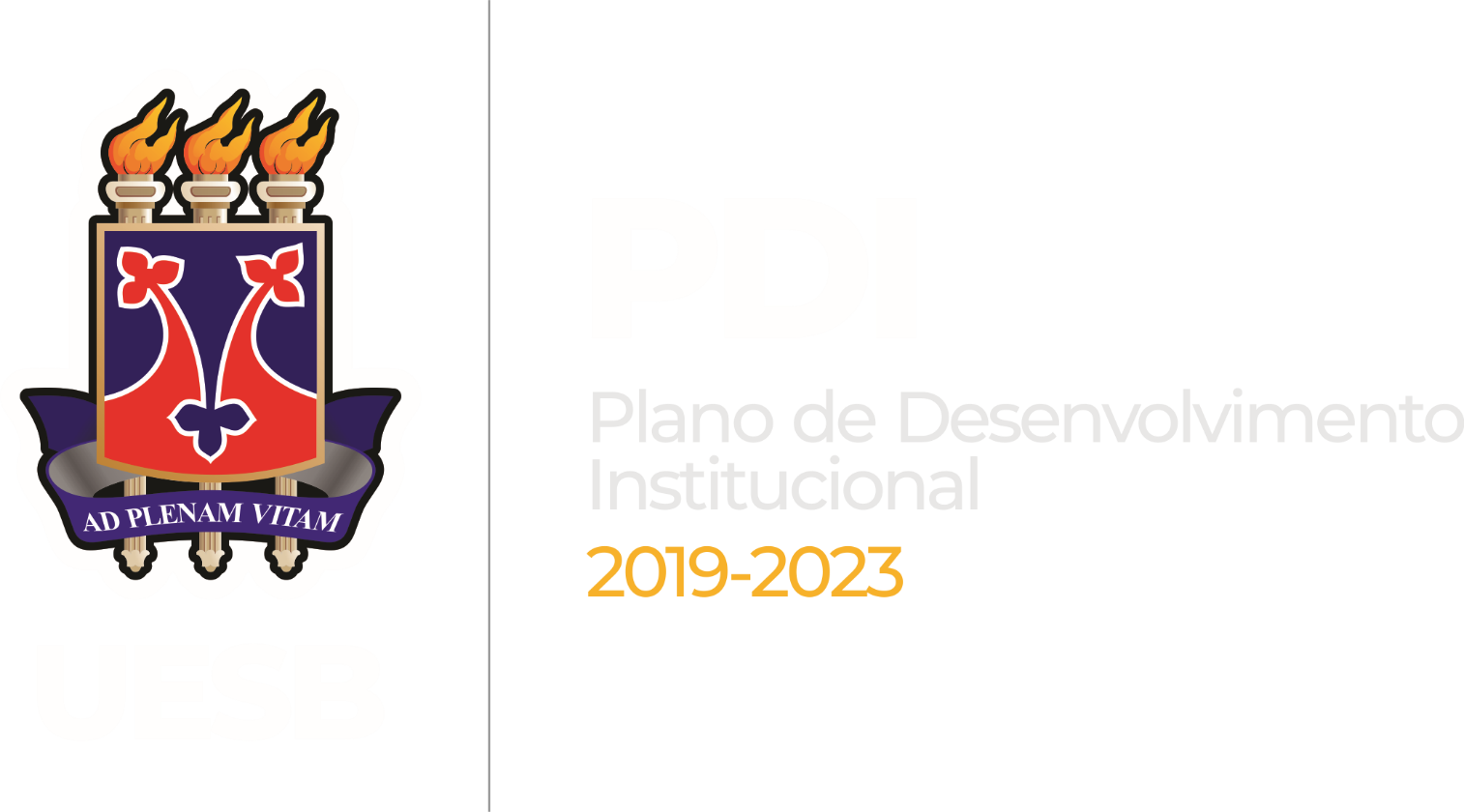 AGRADECIMENTOS !